Chemical Processes in Interstellar Dust Clouds:Deuterated Ammonia in Cepheus L1251
Maria Galloway-Sprietsma
Mentor: Dr. Yancy Shirley
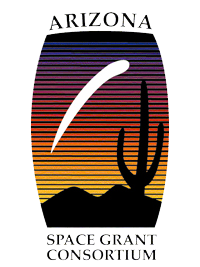 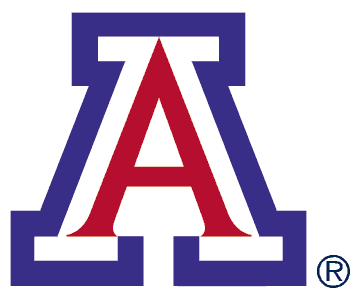 Background
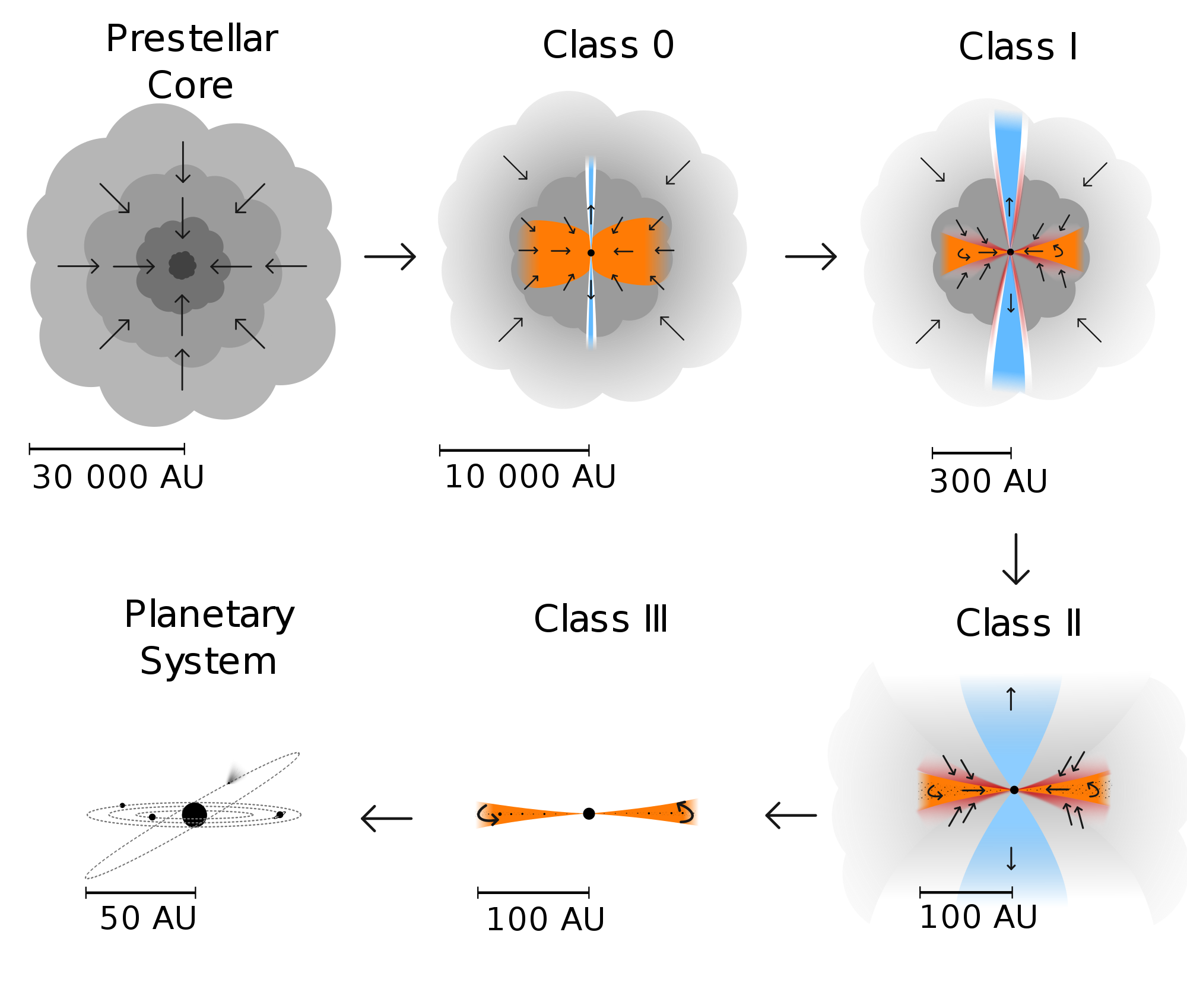 If we want to know more about stars, we need to start with where they are born
Stellar formation begins in large molecular clouds 
We want to know about the chemical processes happening in these cores
Cepheus L1251 is a star forming region 300 pc away
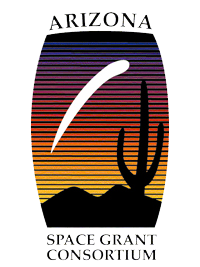 Image Credit: Lynds Dark Nebula photographed by Lynn Hillborn
Background
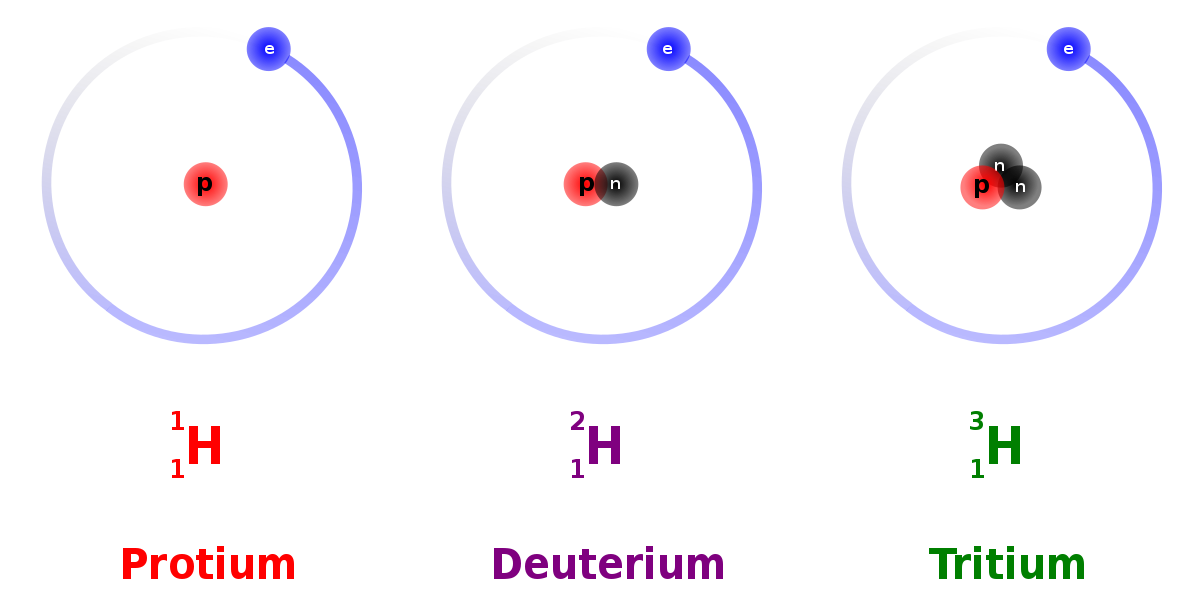 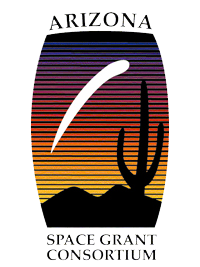 Image from Dirk Hünniger
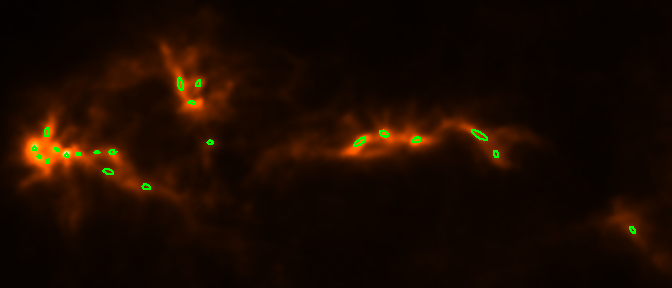 Observations
We observed 22 cores in Cepheus L1251 with the 12M telescope 
o-NH2D brightest at 85.926278 GHz
o-NH2D was detected in 13 of the 22 cores
Mapping was done on a 6’ by 6’ region
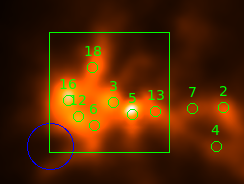 Observations
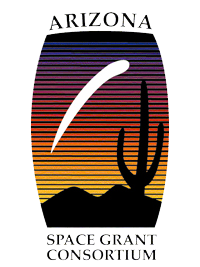 o-NH2D Mapping Results
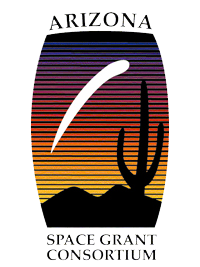 Calculations
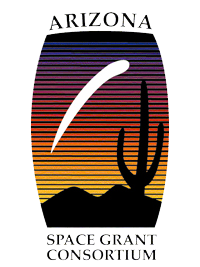 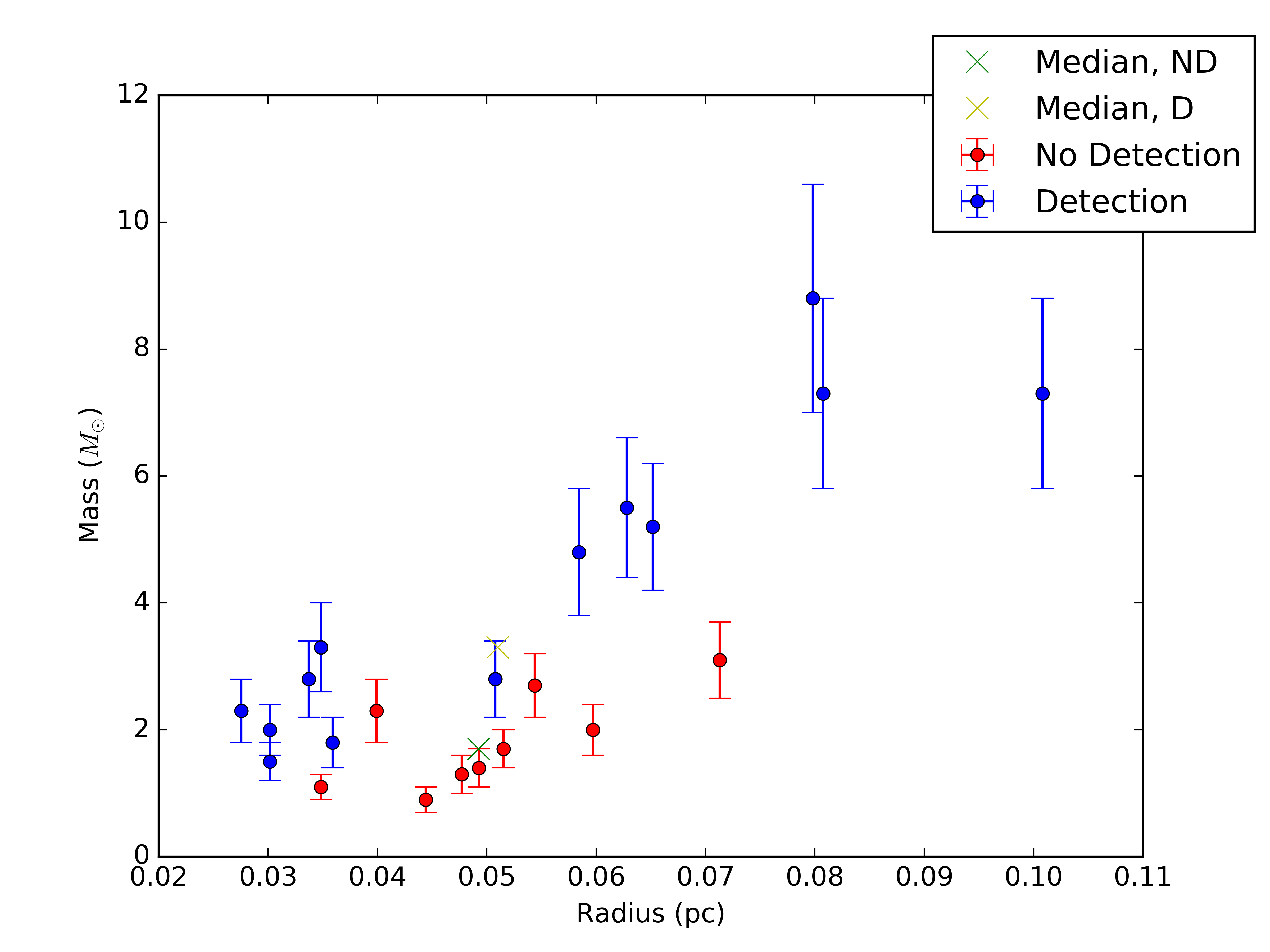 Results
Plot of Radius vs Mass
Significant separation between ND and D cores
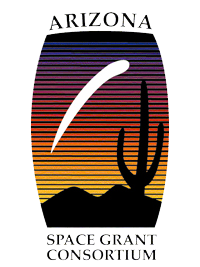 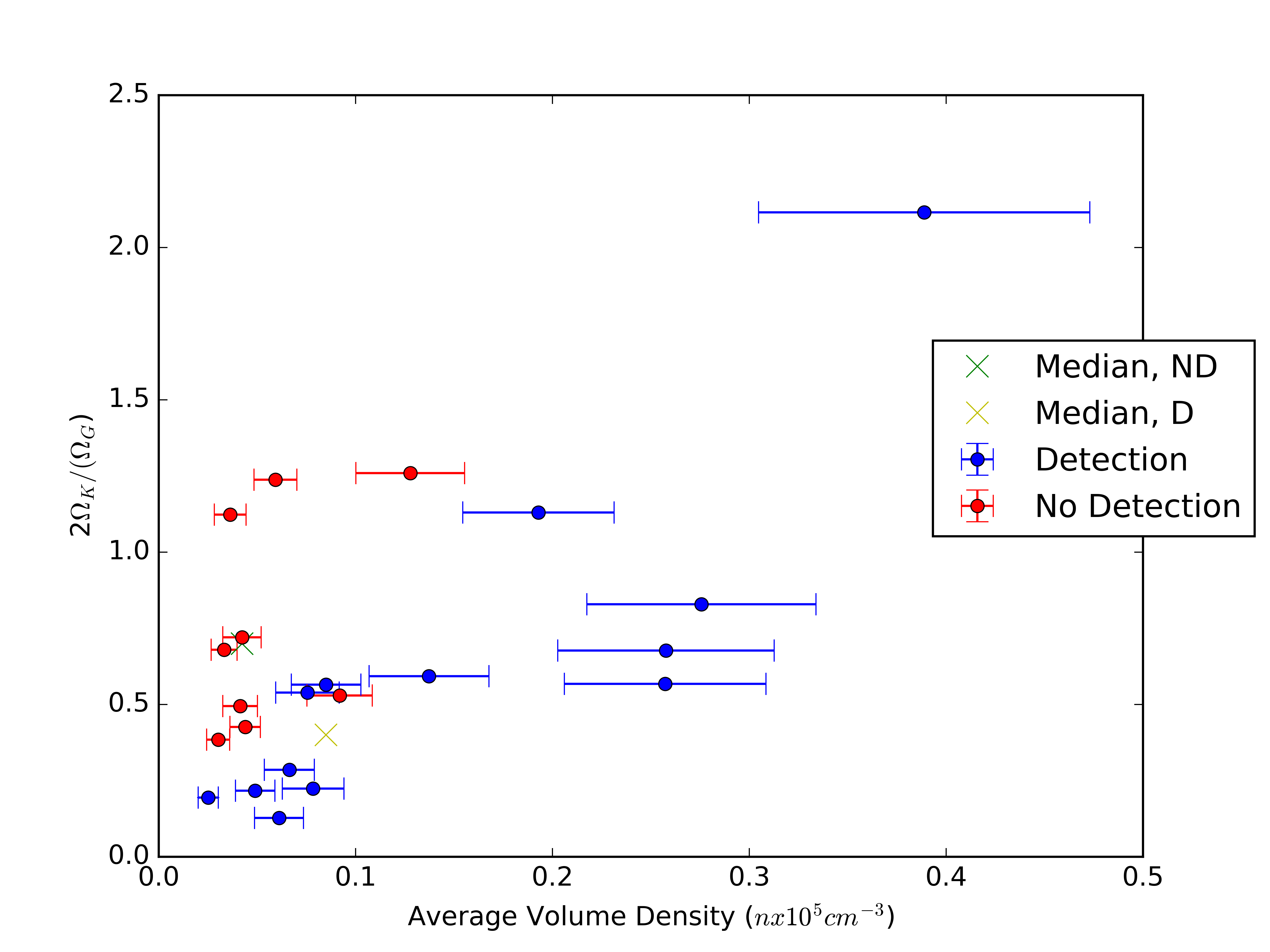 Results
Plot of Virial Parameter vs Average Volume Density
Pressure term is included in bottom plot
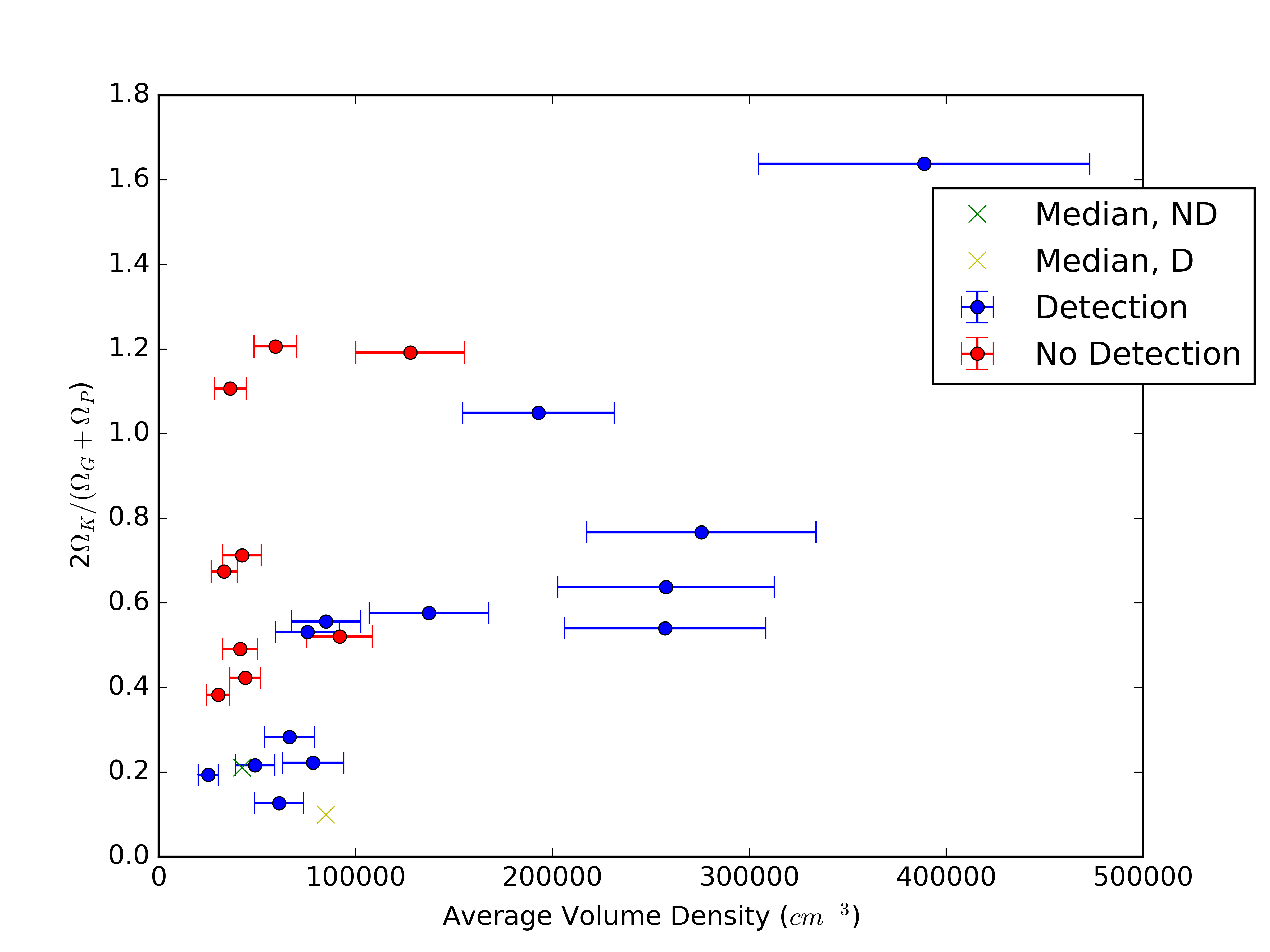 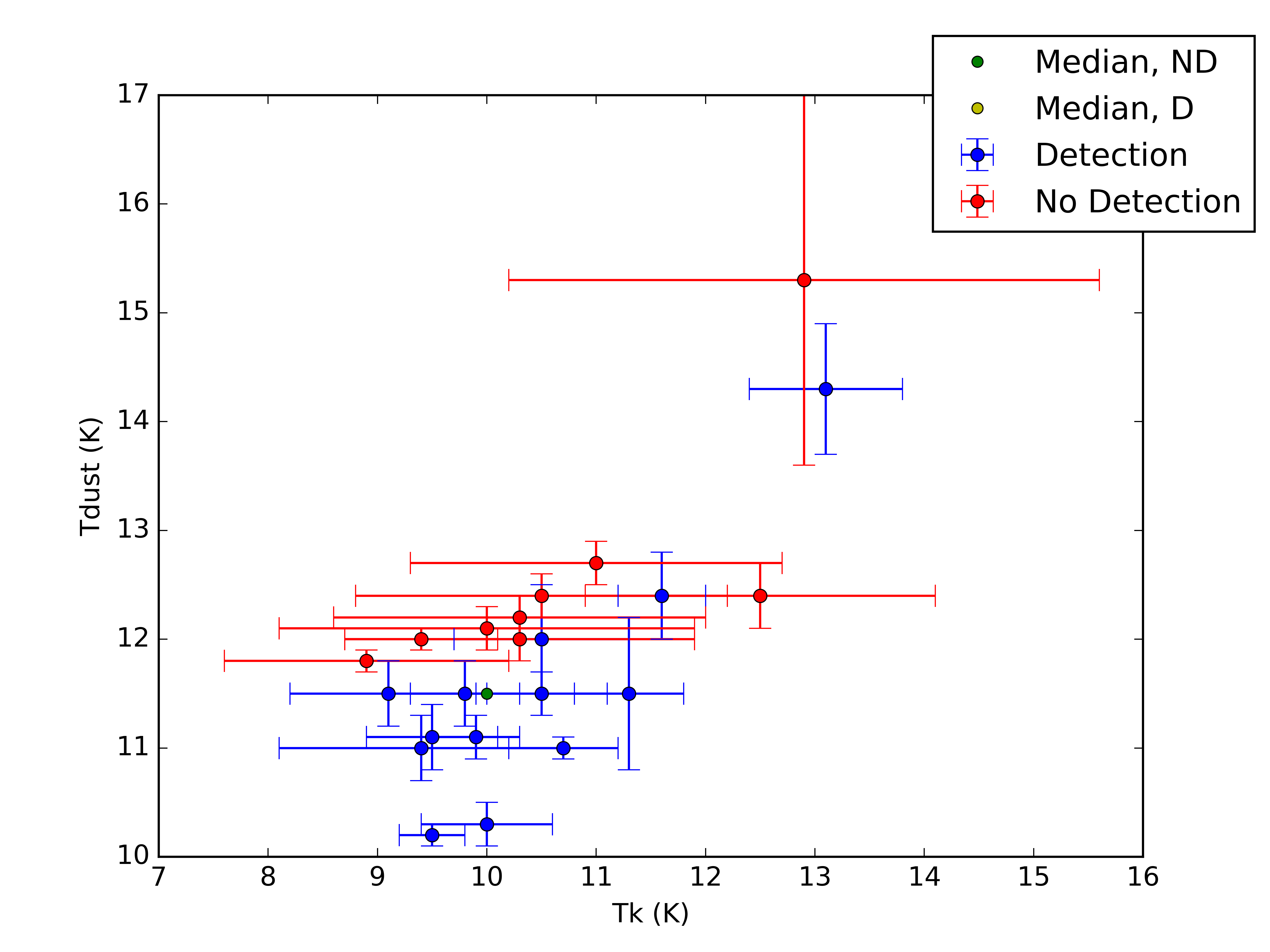 Results
Plot of two different temperatures: Dust Temperature (K) and Gas Kinetic Temperature (K)
Significant separation also visible here
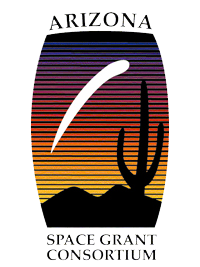 Implications
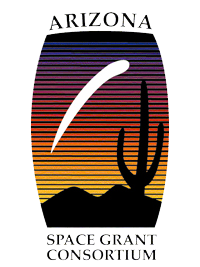 Thank you!
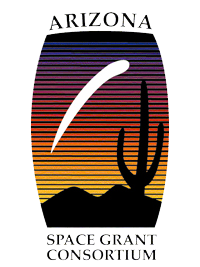 Image Credit: Lynn Hilborn, Lynds Dark Nebula